What will you be learning in Year 11?
How effectively can I apply and demonstrate my geographical knowledge and understanding
NEG = ______
PEG = ______
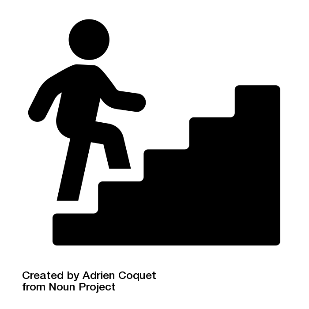 Pre-release and Revision
Why is there a variation between supply of energy around the world?
UK science and business parks
Changes in the UK economy
Changing rural landscapes
Provision of food in the UK
The North South divide
Kenya’s sustainable water supply
Strategies to increase water supply
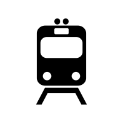 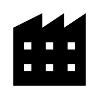 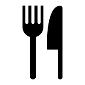 Assessment
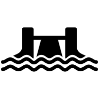 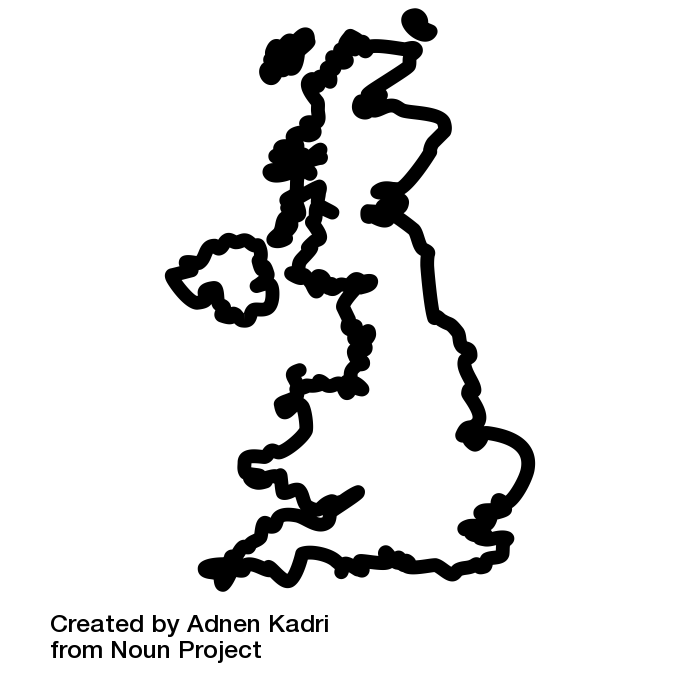 Resource Management and Energy
Changing UK Economy
Environmental impacts of industrial change
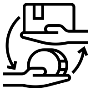 Global distribution of resources
UK in the wider world
Post-industrial economy
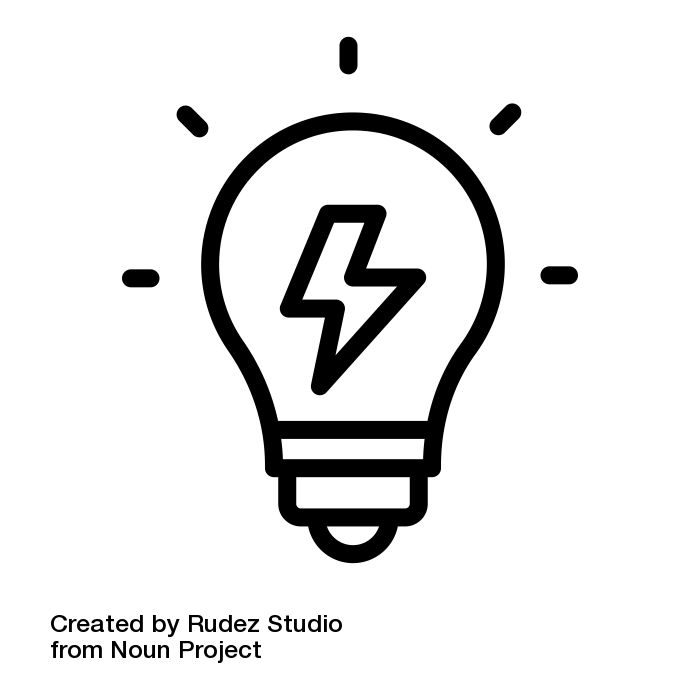 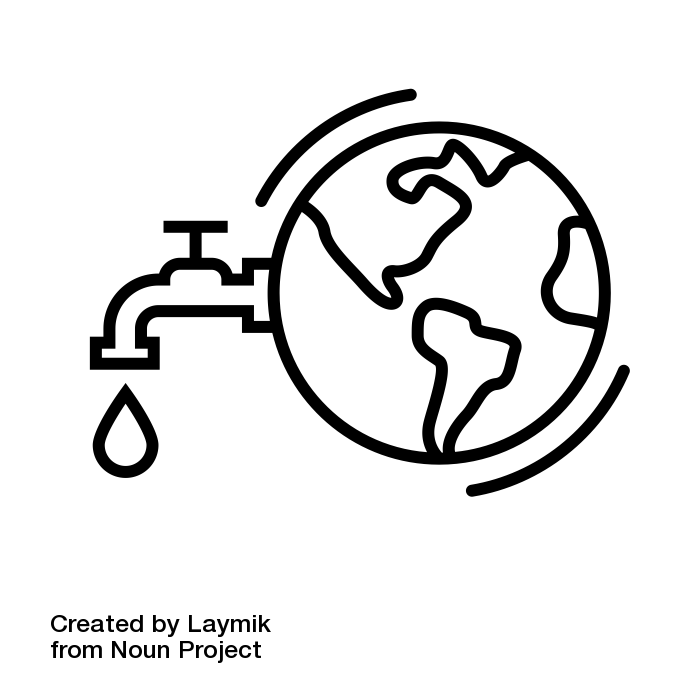 Case Study: Water transfer scheme in China
Changing transport structure
Impacts of energy insecurity
Provision of water and energy in the UK
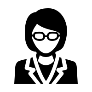 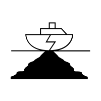 Managing environmental issues in Nigeria
Impact of TNCs and international aid
Nigeria in the wider world
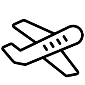 Changing Economic World - Nigeria
YEAR
11
Assessment
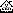 Has Nigeria developed? What impact has this had on QOL
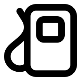 Nigeria’s changing economy
Intro to Nigeria
Case Study: Shell in Nigeria
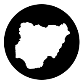 Keep a track of your progress here:
[Speaker Notes: Year overview – more detailed overview of the year – to include the ‘why’ at the top. – this bit needs working on to make the ‘why’ more catchy.
Unit over view.
Not final version yet – not very pretty, just thrown around some ideas on there so far. Or useful! Apart from the table to record the data in. which I’m also not sure about.]
What will you be learning in Year 11?
At The Priory we believe that reading is such an important aspect of a students learning journey. Here we have recommended a number of current, interesting and relevant books that you might find useful. 

A short history of nearly everything – Bill Bryson

Brazil – Michael Palin

Can we protect people from natural disasters? – Earth Debates

No one is too small to make a big difference – Greta Thunburg

When the river runs dry – Fred Pearce

Prisoners of Geography – Tim Marshall

Worth dying for: The power and politics of flags – Rim Marshall
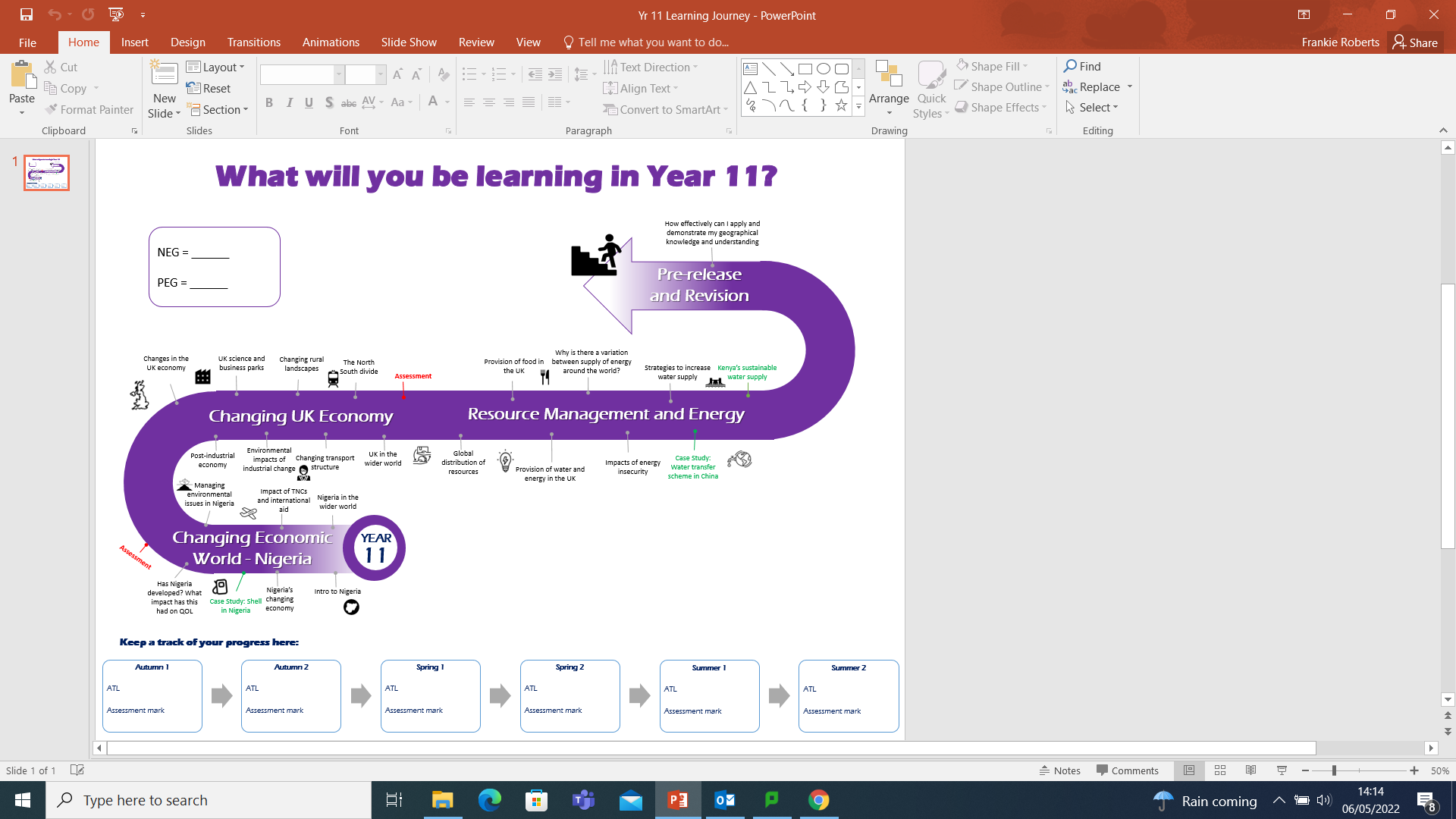 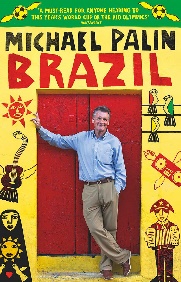 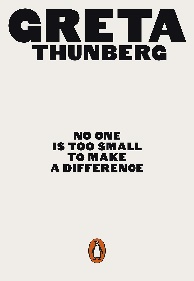 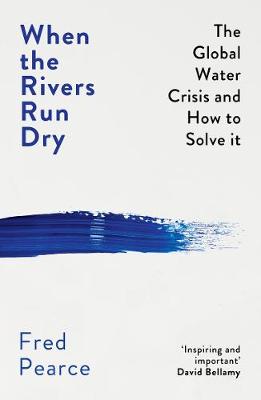 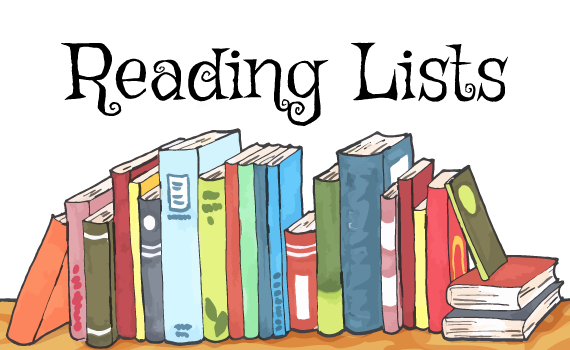 Keep a track of your progress here: